TITLE
ABSTRACT
LITERATURE REVIEW
ANALYSIS AND OUTCOMES
Add your information, graphs and images to this section.
Add your information, graphs and images to this section.
Add your information, graphs and images to this section.
SUBHEADING
SUBHEADING
Add your information, graphs and images to this section.
Add your information, graphs and images to this section.
SUBHEADING
Add your information, graphs and images to this section.
MOTIVATION
METHODOLOGY
Add your information, graphs and images to this section.
AIM
Add your information, graphs and images to this section.
OBJECTIVE
Add your information, graphs and images to this section.
SUBHEADING
Add your information, graphs and images to this section.
NEED
Add your information, graphs and images to this section.
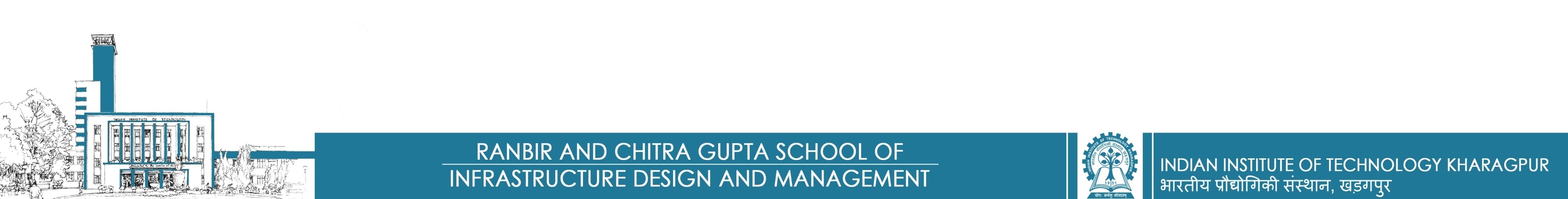 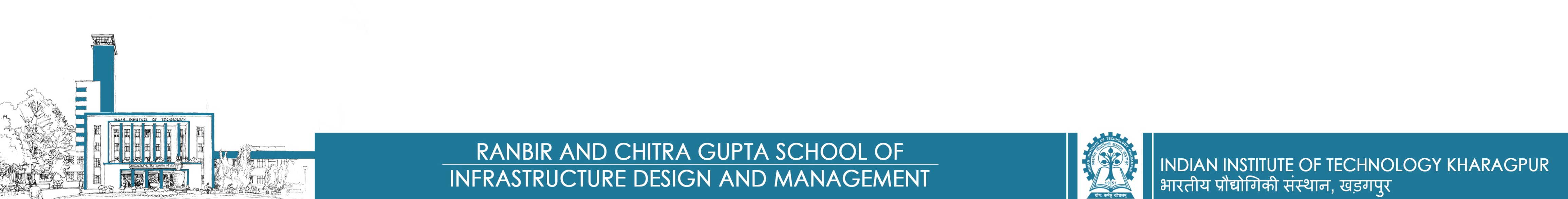 NAME